[Speaker Notes: The notes start on slide ___, where I left off in lecture.]
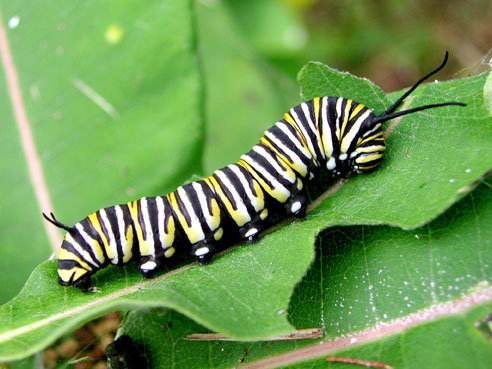 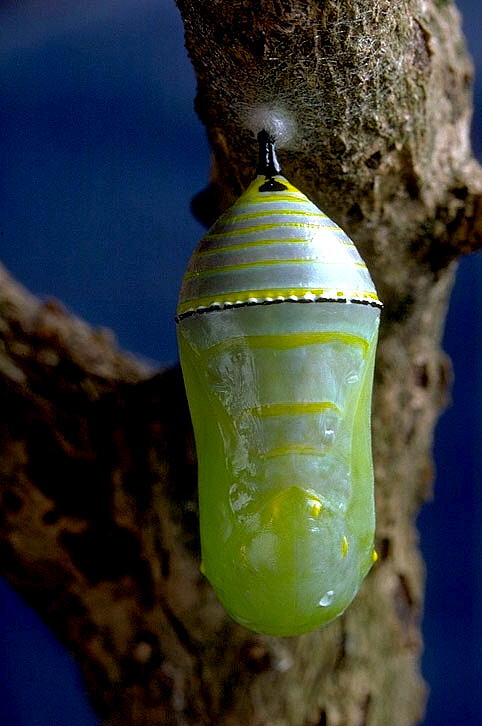 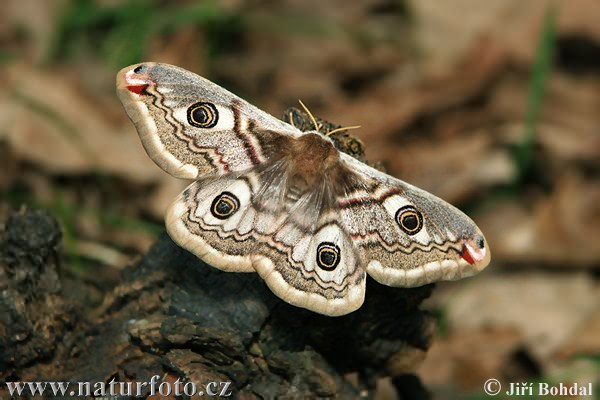 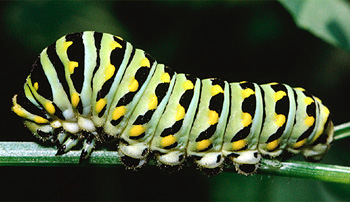 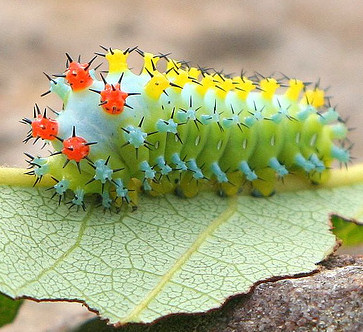 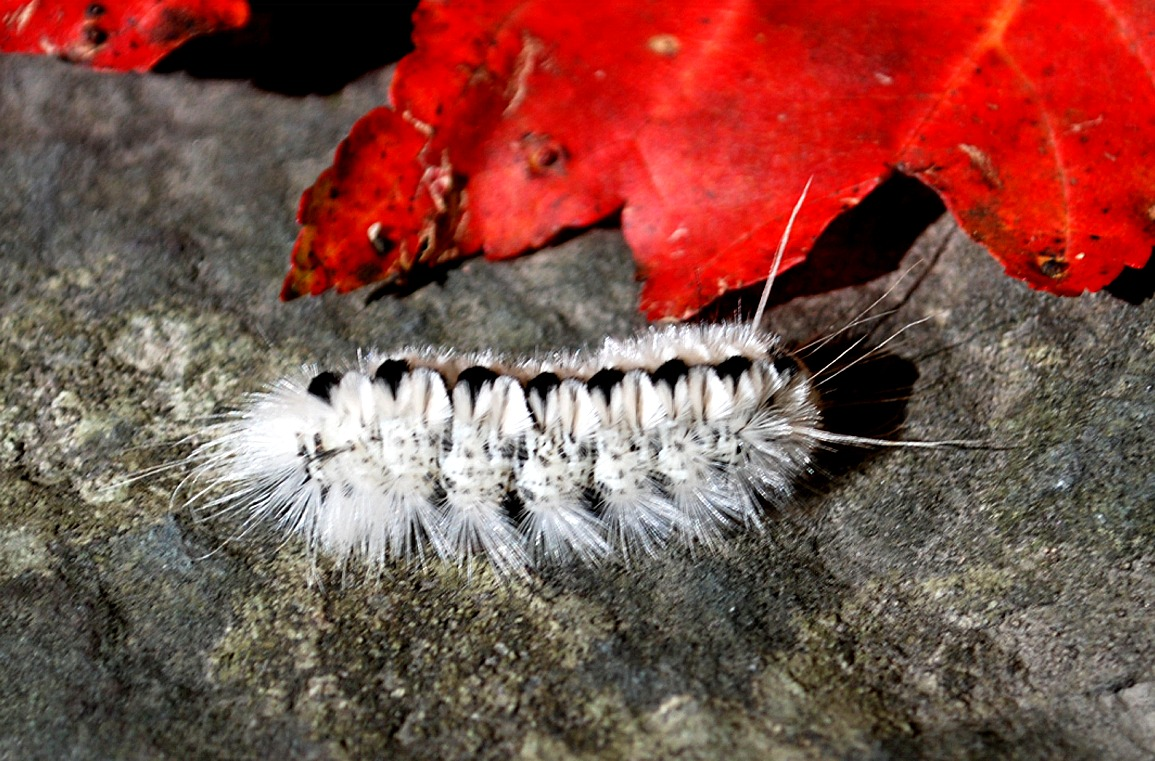 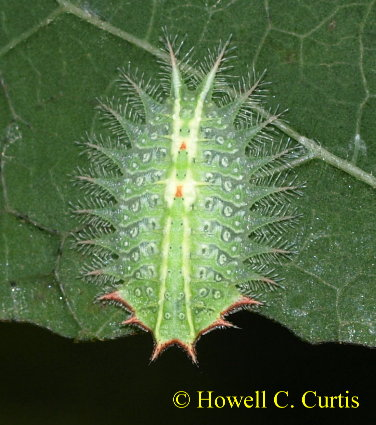 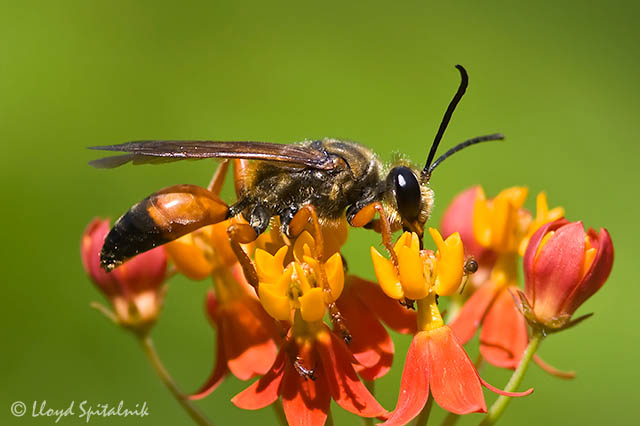 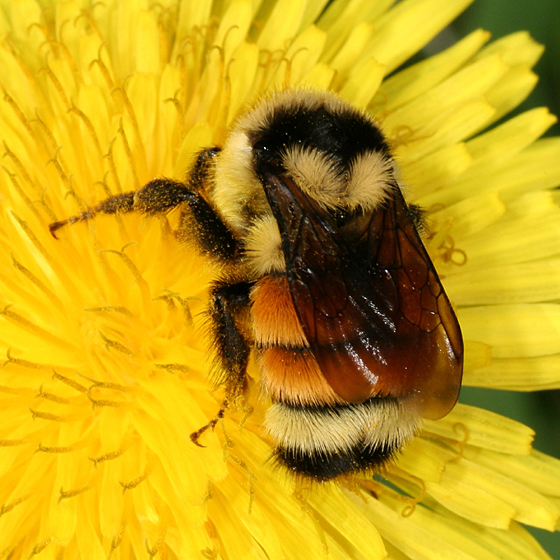 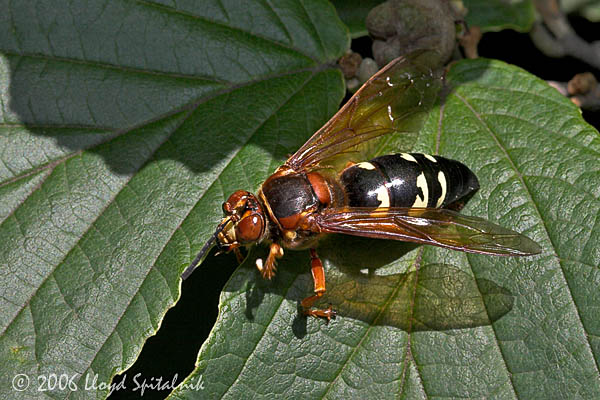 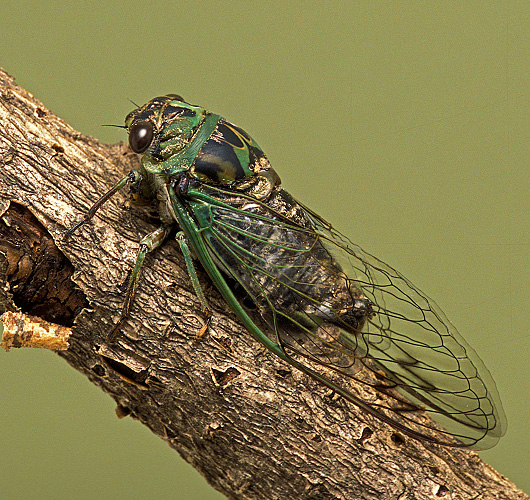 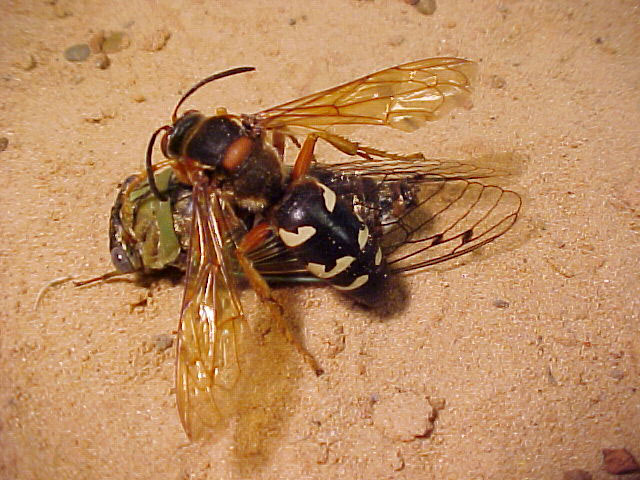 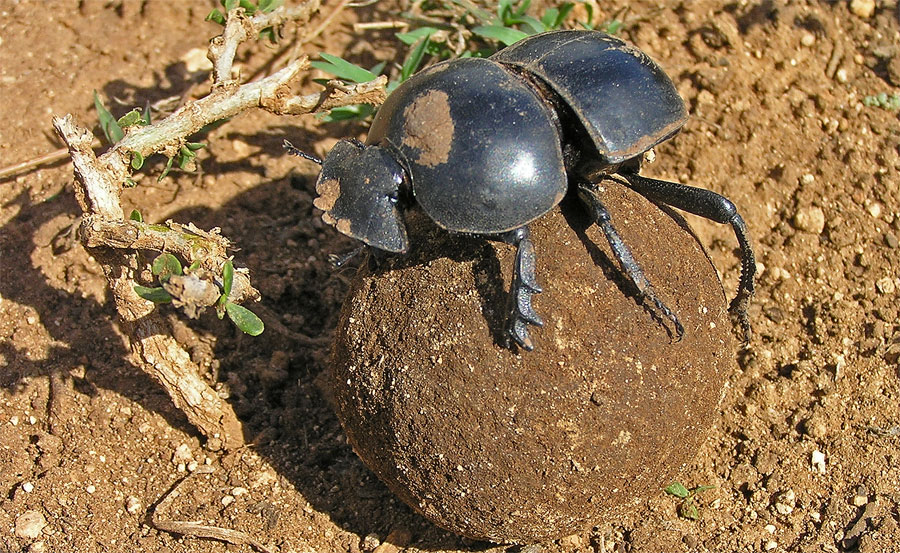 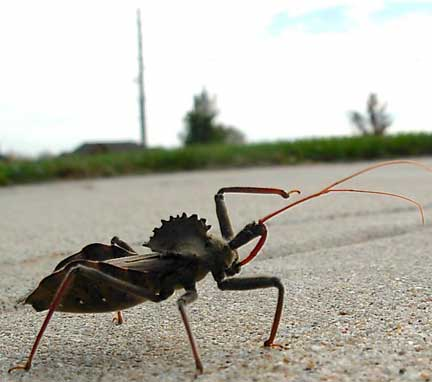 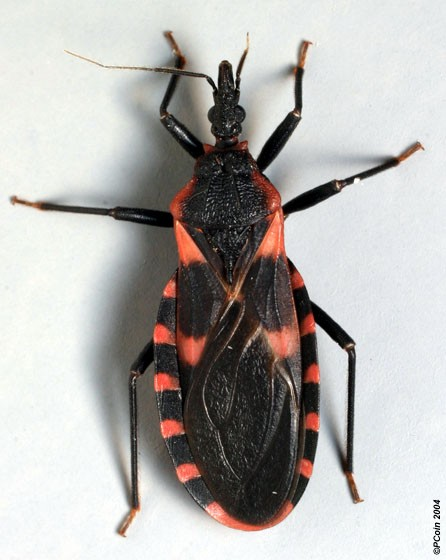 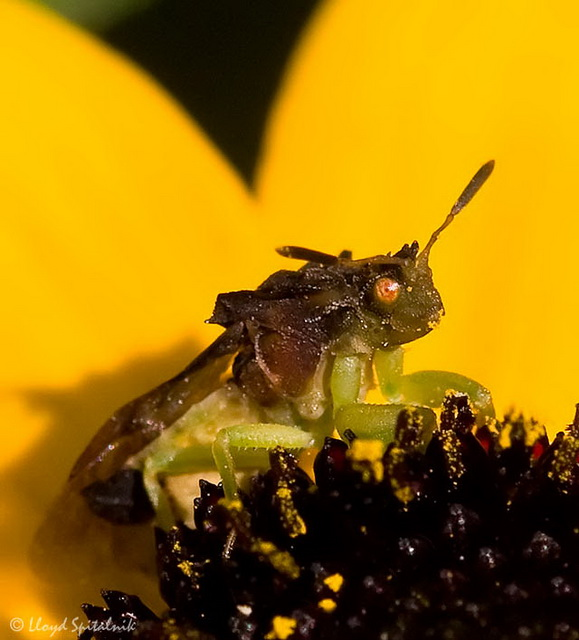 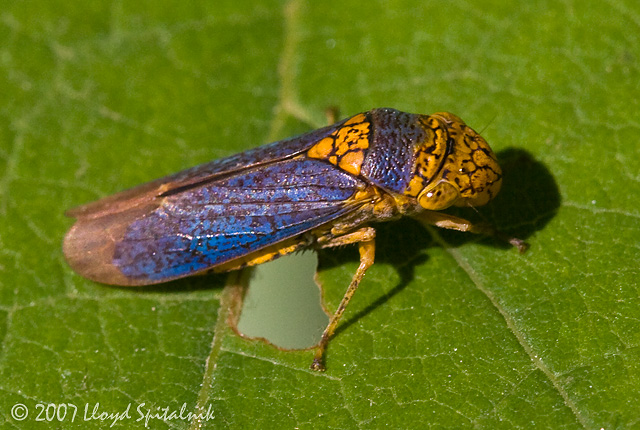 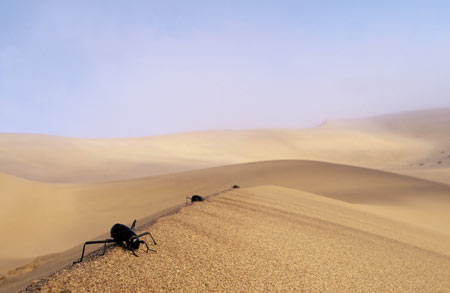 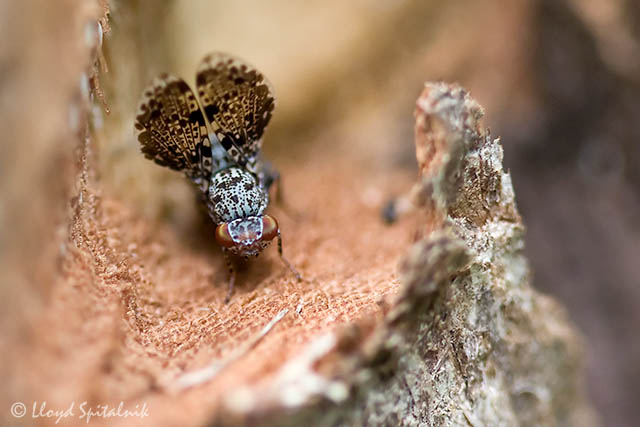 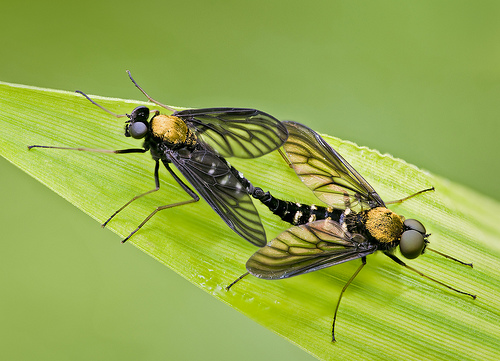 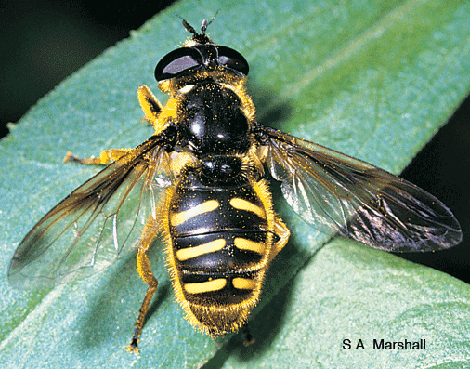 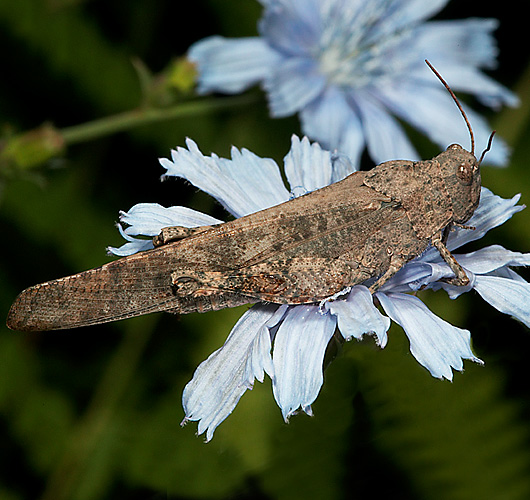 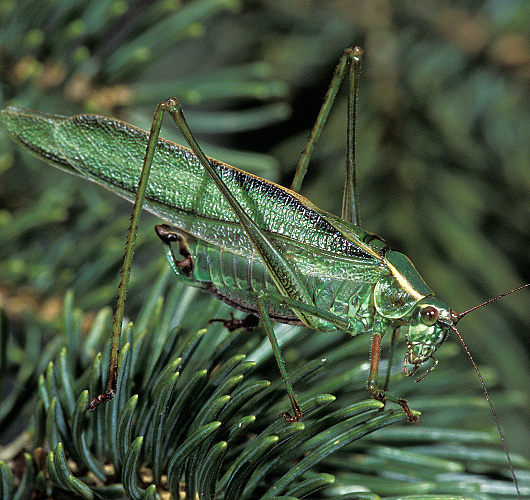 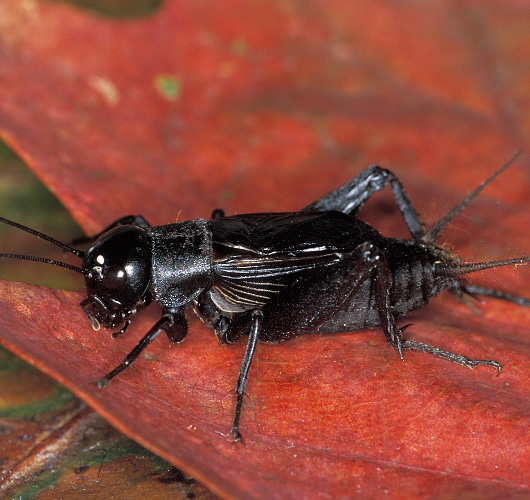 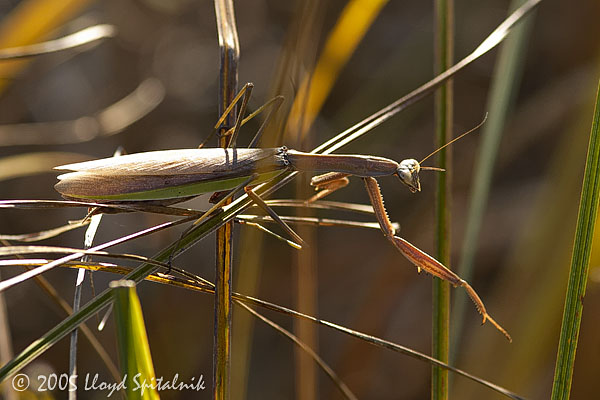 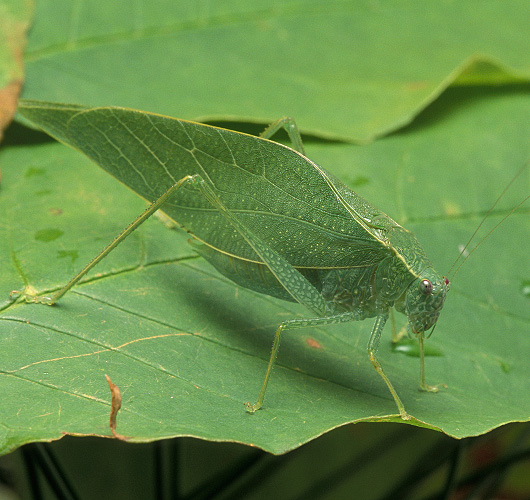 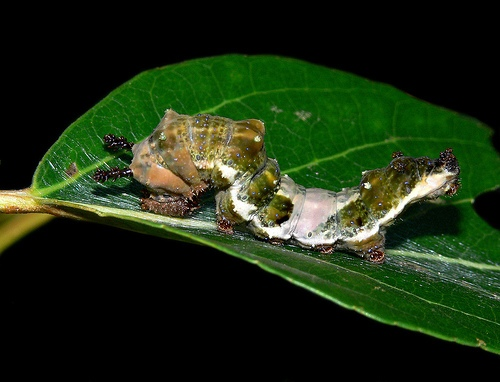 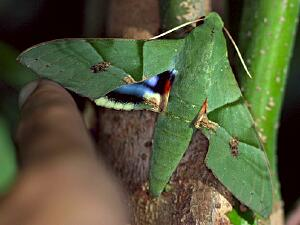 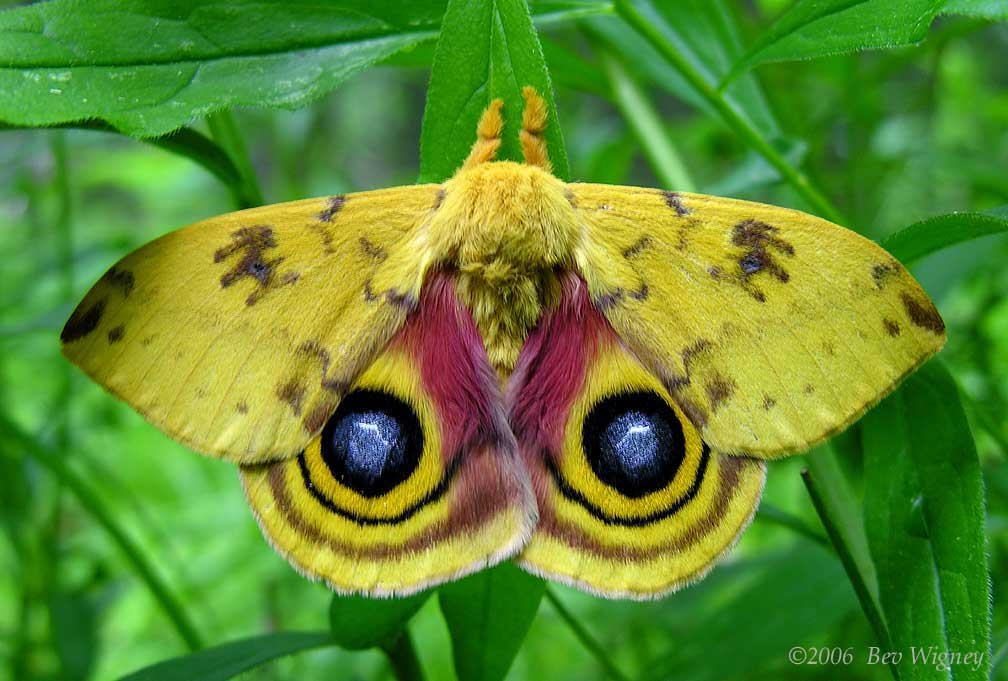 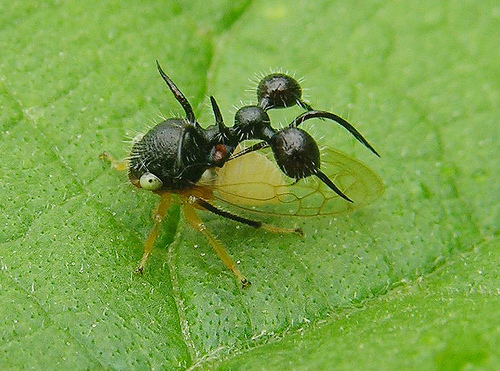 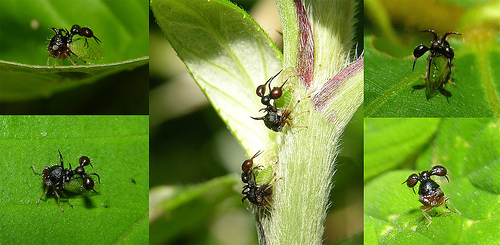 (A) Female Utetheisa emitting defensive froth
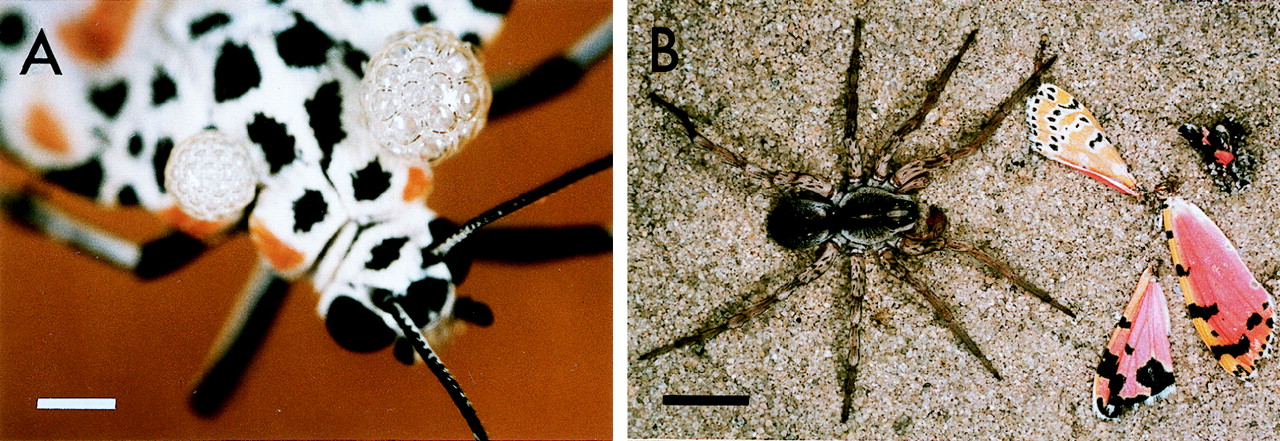 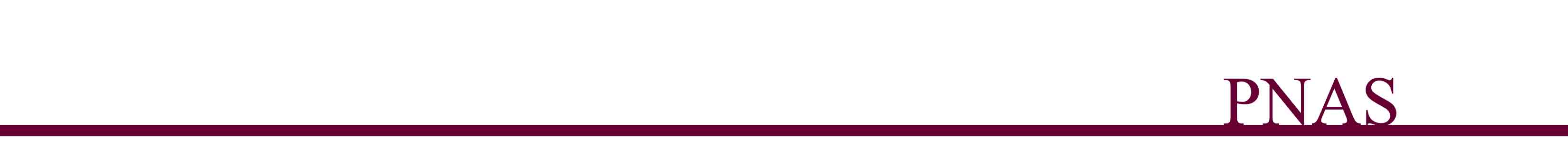 González A et al. PNAS 1999;96:5570-5574
©1999 by The National Academy of Sciences
[Speaker Notes: (A) Female Utetheisa emitting defensive froth. (Bar = 1 mm.) (B) Outcome of an encounter between a L. ceratiola spider and a PA-free Utetheisa from the − ♀ (− ♂) category. (Bar = 1 cm.)]
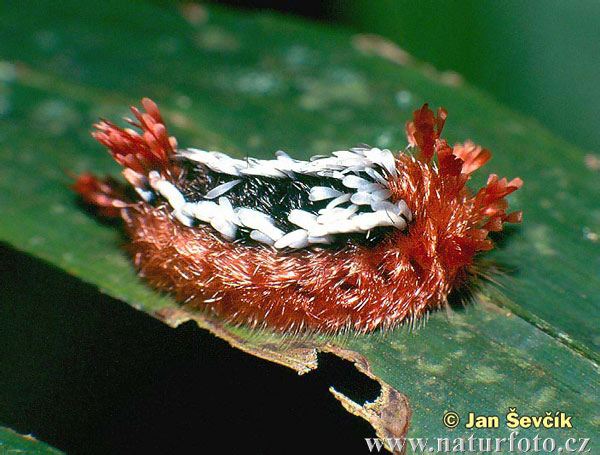 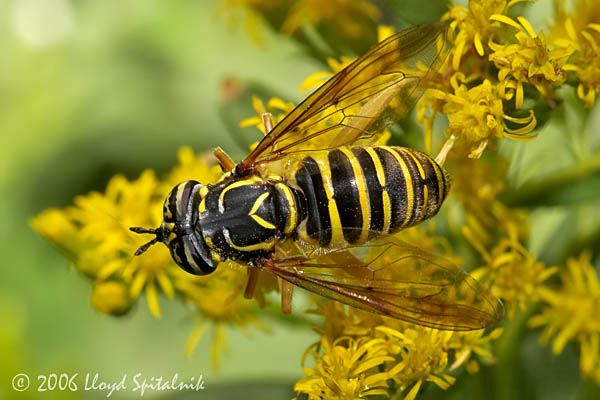 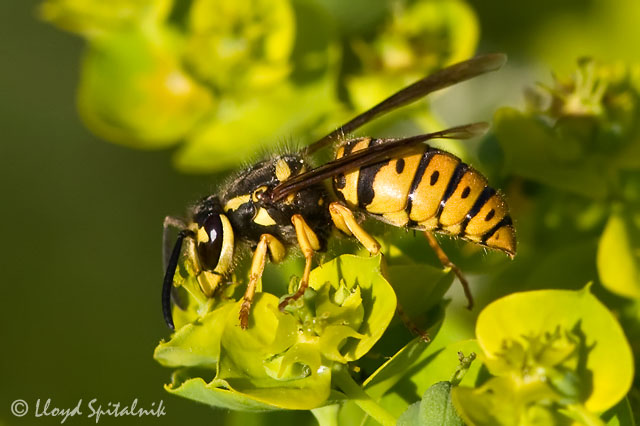 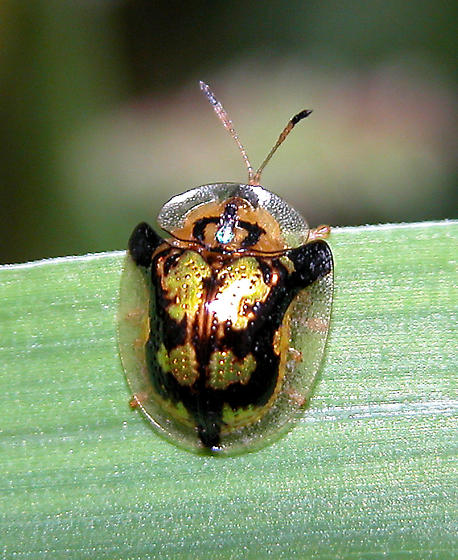 (A) Beetle withstanding a 2-g pull; brush strokes are causing the beetle to adhere with its tarsi
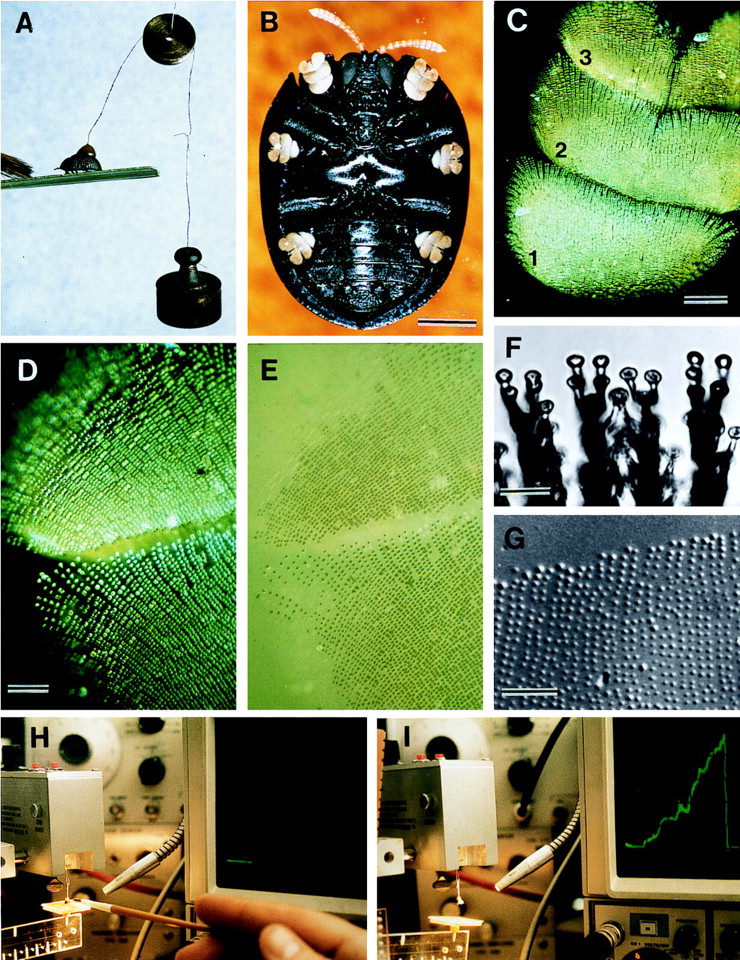 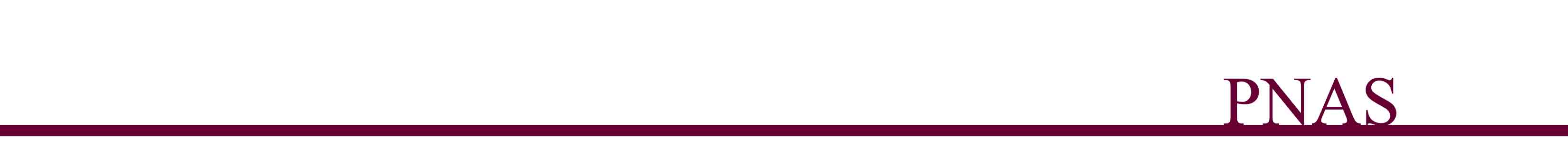 Eisner T, Aneshansley D J PNAS 2000;97:6568-6573
©2000 by National Academy of Sciences
[Speaker Notes: (A) Beetle withstanding a 2-g pull; brush strokes are causing the beetle to adhere with its tarsi. (B) Ventral view of beetle, showing yellow tarsi. (C) Tarsus (numbers refer to tarsomeres). (D) Tarsus in contact with glass (polarized epi-illumination). (E) Same as preceding, in nonpolarized light; contact points of the bristles are seen to be wet. (F) Bristle pads, in contact with glass. (G) Droplets left on glass as part of a tarsal “footprint.” (H and I) Apparatus diagrammed in Fig. 1. In H, beetle is on platform, before lift is applied (horizontal trace on oscilloscope); in I, the lift has been applied (ascending green trace) to point where beetle has detached (return of trace to baseline). [Bars = 1 mm (B), 100 μm (C), 50 μm (D), 10 μm (F), and 50 μm (G).]]
(A–C) Normal tarsus, and details thereof; the pads are stuck together in clusters (C), which are arranged in rows (A)
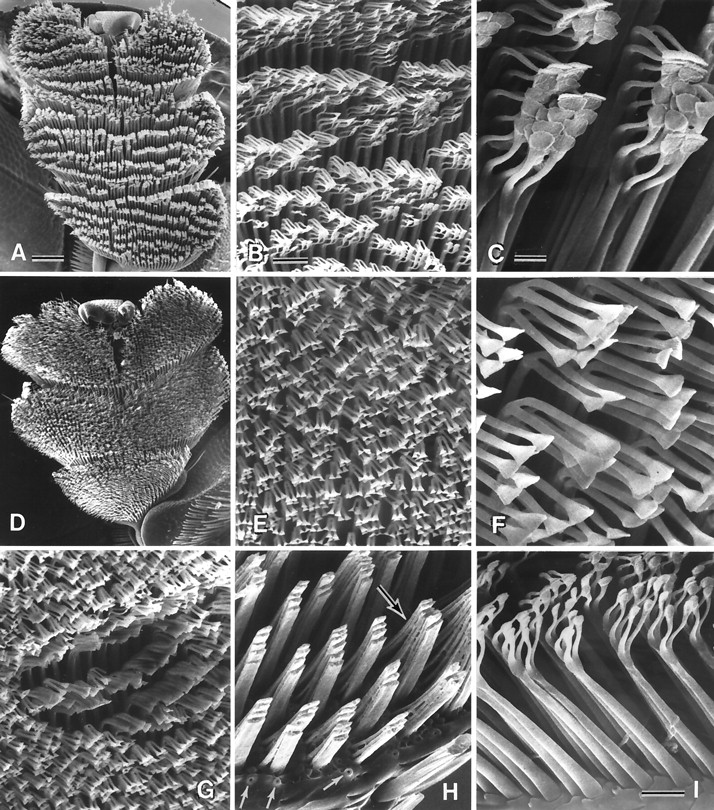 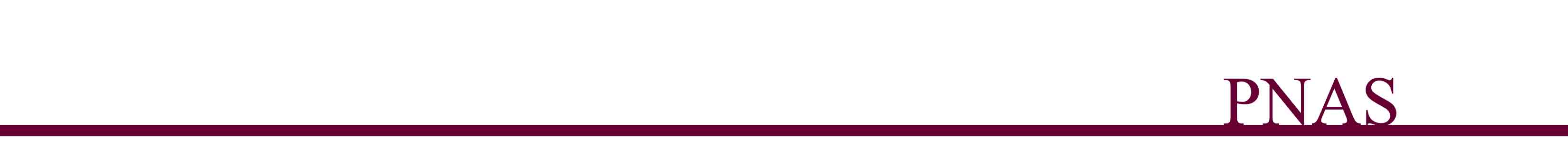 Eisner T, Aneshansley D J PNAS 2000;97:6568-6573
©2000 by National Academy of Sciences
[Speaker Notes: (A–C) Normal tarsus, and details thereof; the pads are stuck together in clusters (C), which are arranged in rows (A). (D–F) Comparable with preceding, but of a tarsus cleaned of oil by treatment with methanol/chloroform solution. (G) Comparable with E but with some of the bristles clustered where a droplet of oil has been applied. (H) Portion of tarsus where tips of bristles have been cut off, showing how bristle shafts are stuck together in groups; a substance, presumed to be oil, is seen between the bases of the bristles (upper arrow). Lower arrows point to pores from which tarsal oil is presumed to be secreted. (I) Bristles, in profile view, showing the component parts (shaft, bifurcated tip, pads) and oil pores between their bases. [Bars = 100 μm (A), 20 μm (B), 5 μm (C), 10 μm (I).]]
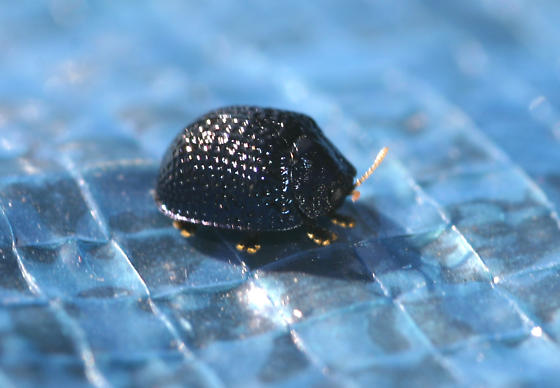 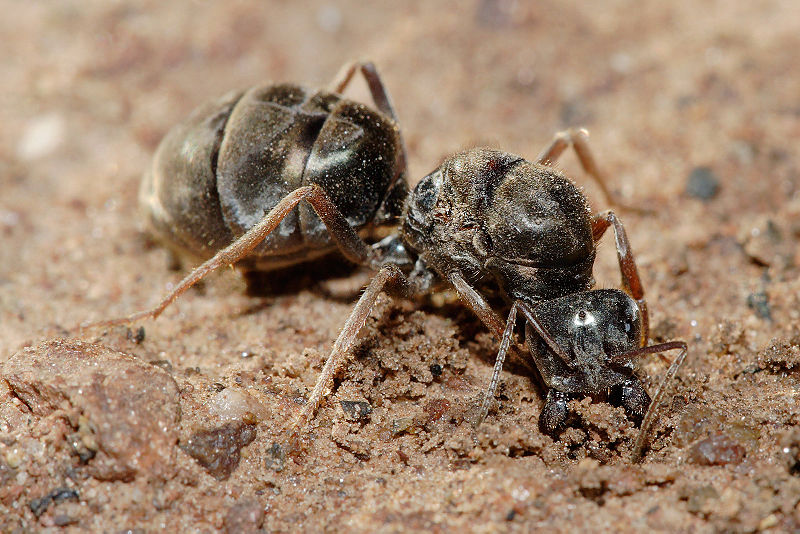 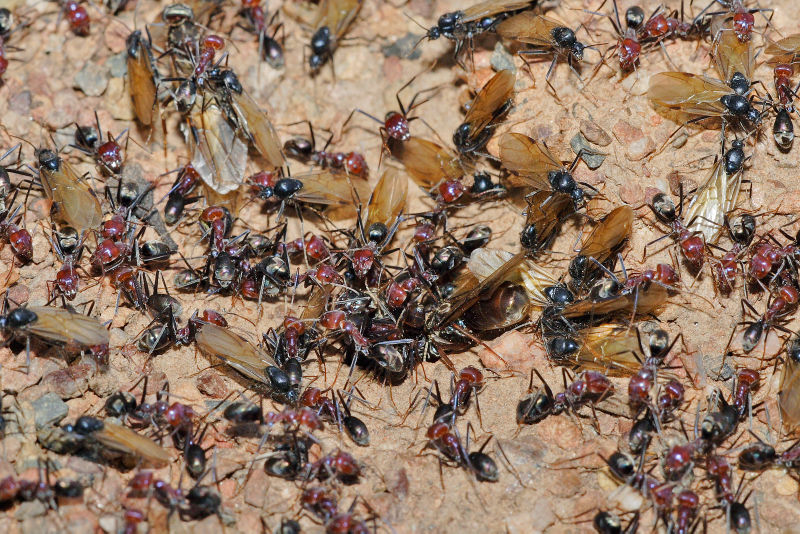 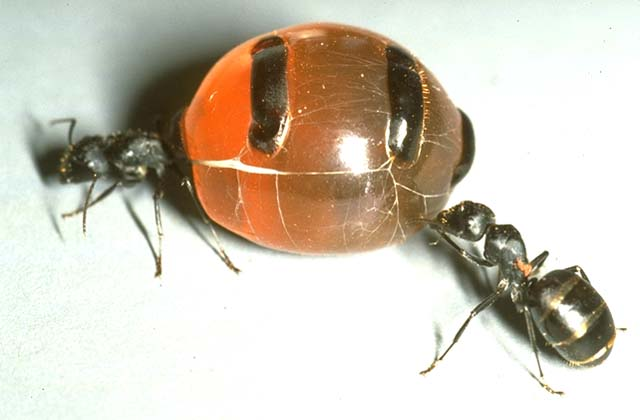 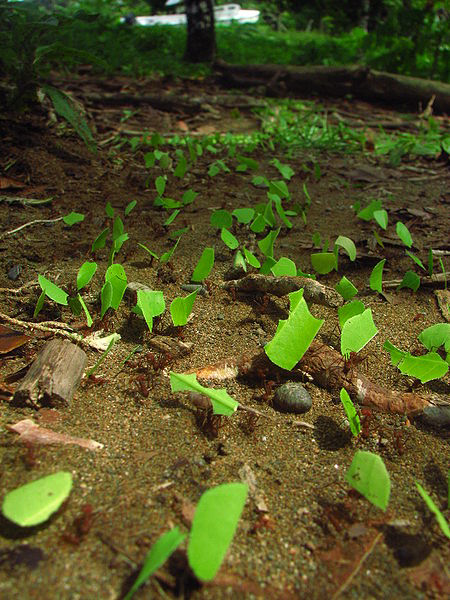 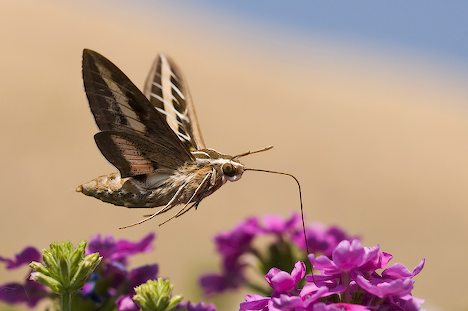 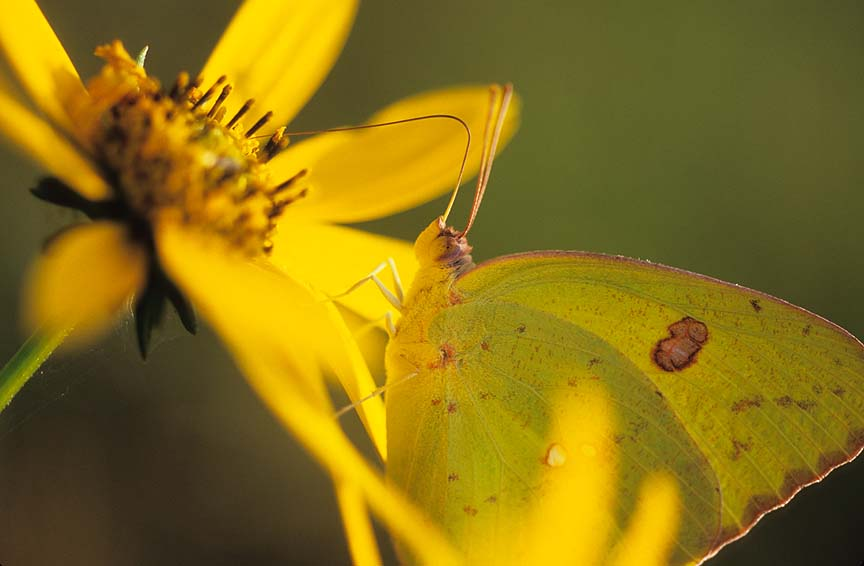 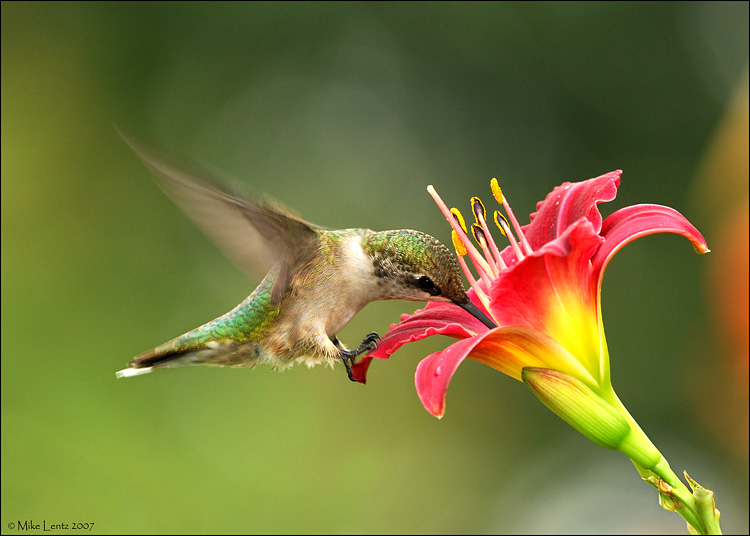 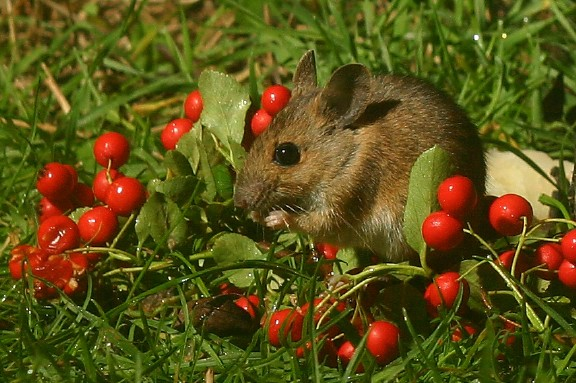 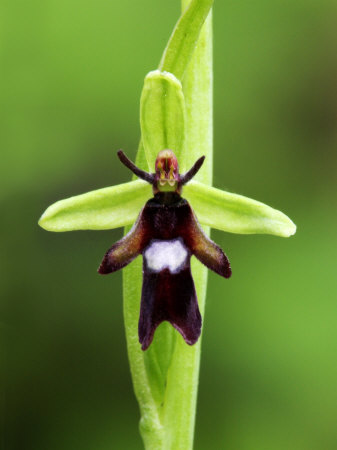 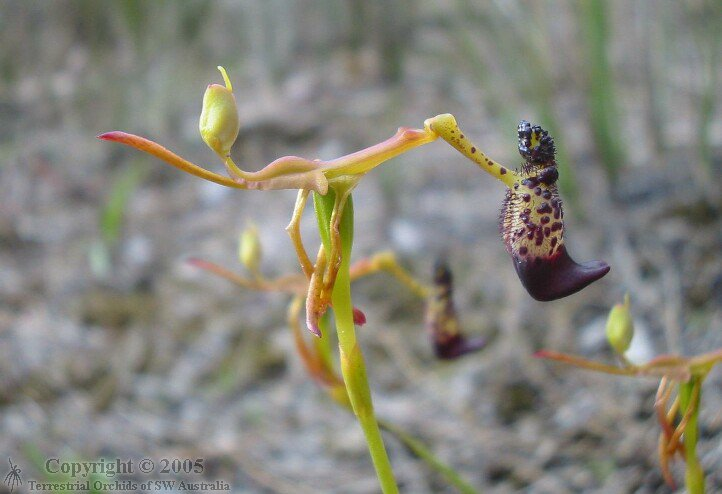 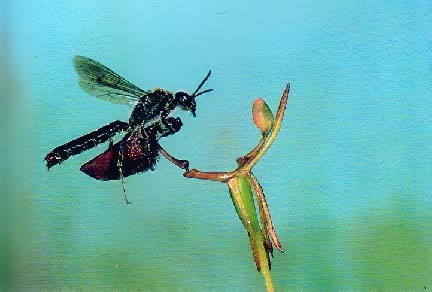 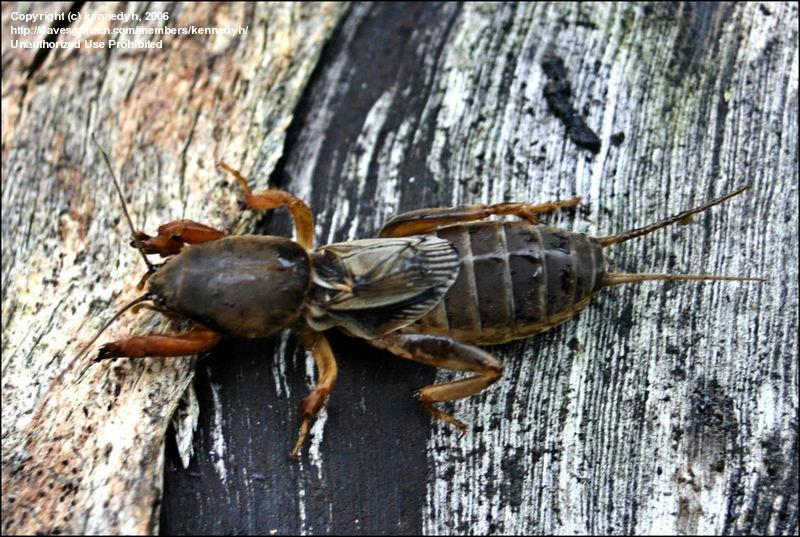 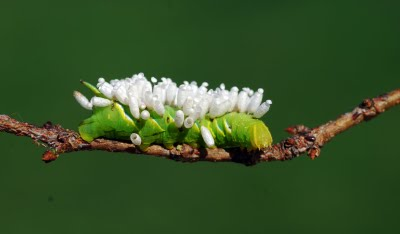 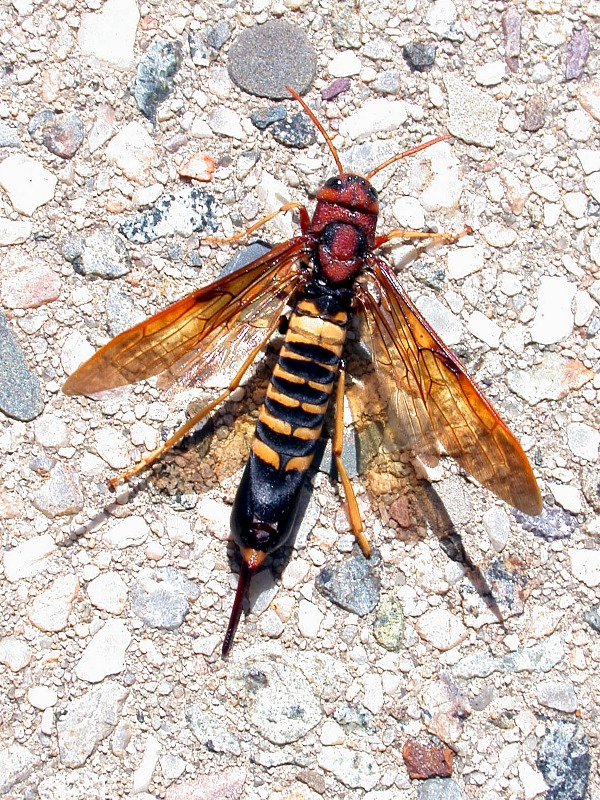 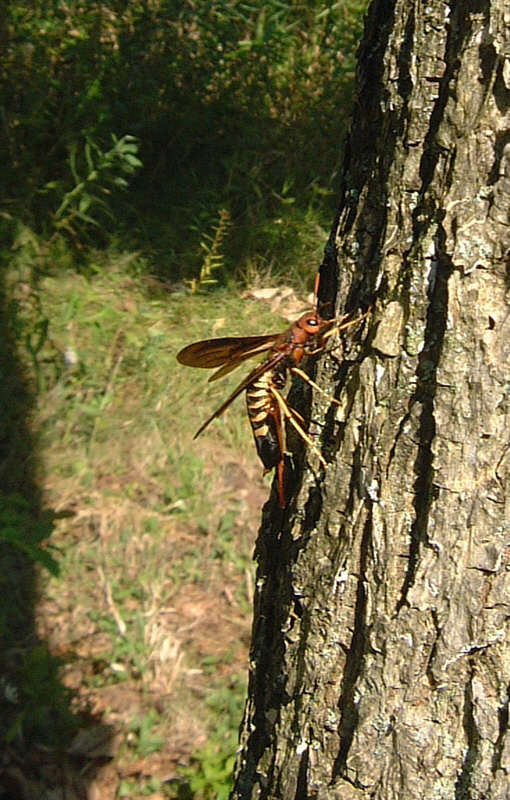 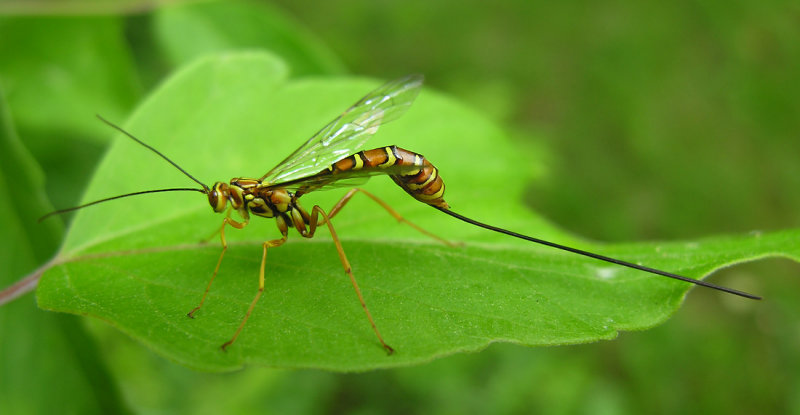 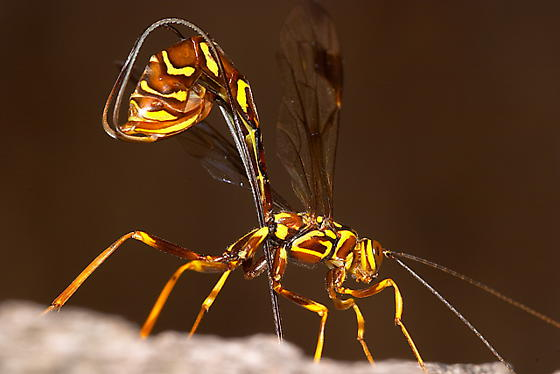